Wooden book shelf
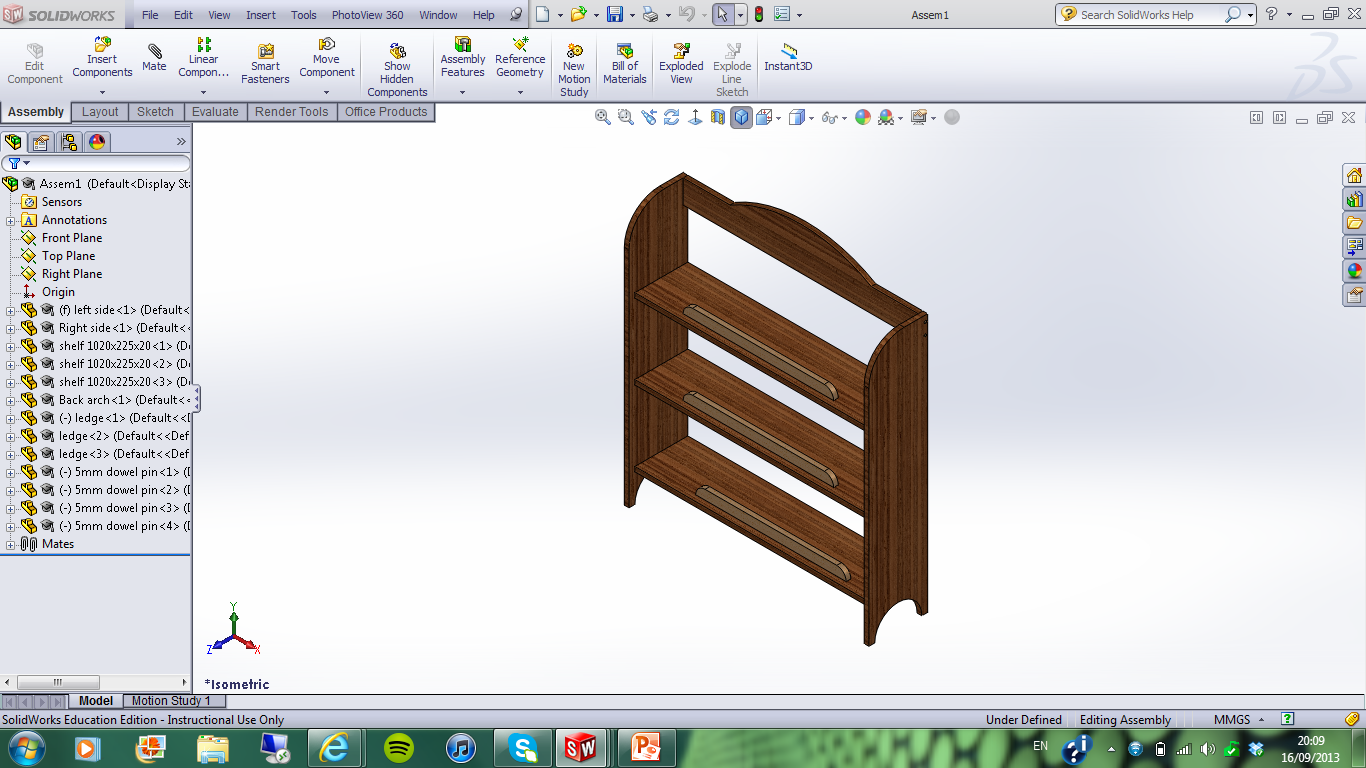 Task
Create each of the individual pieces as separate part files (5 Files)
Open an assembly file and slot together
Open an A3 drawing file and create a dimensioned drawing sheet to include :Elevation, plan end view, isometric and exploded view
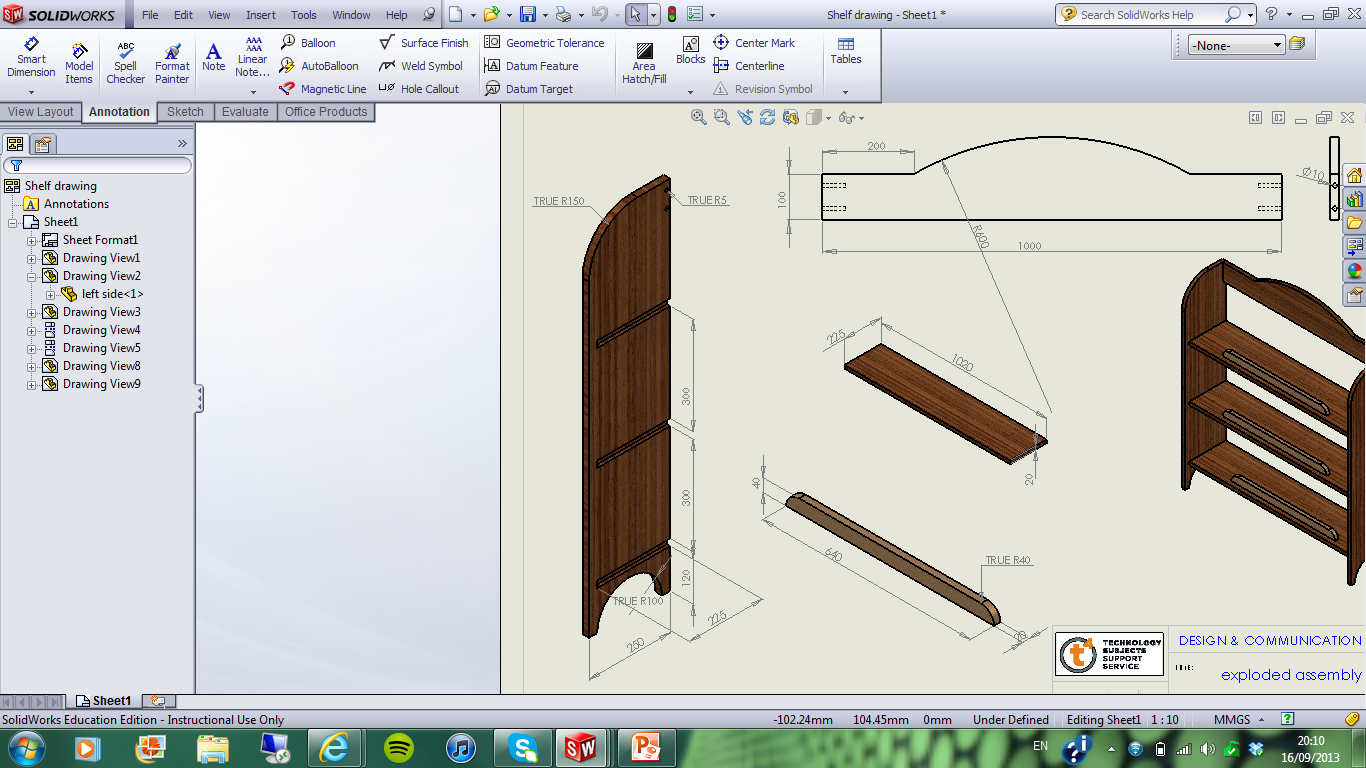 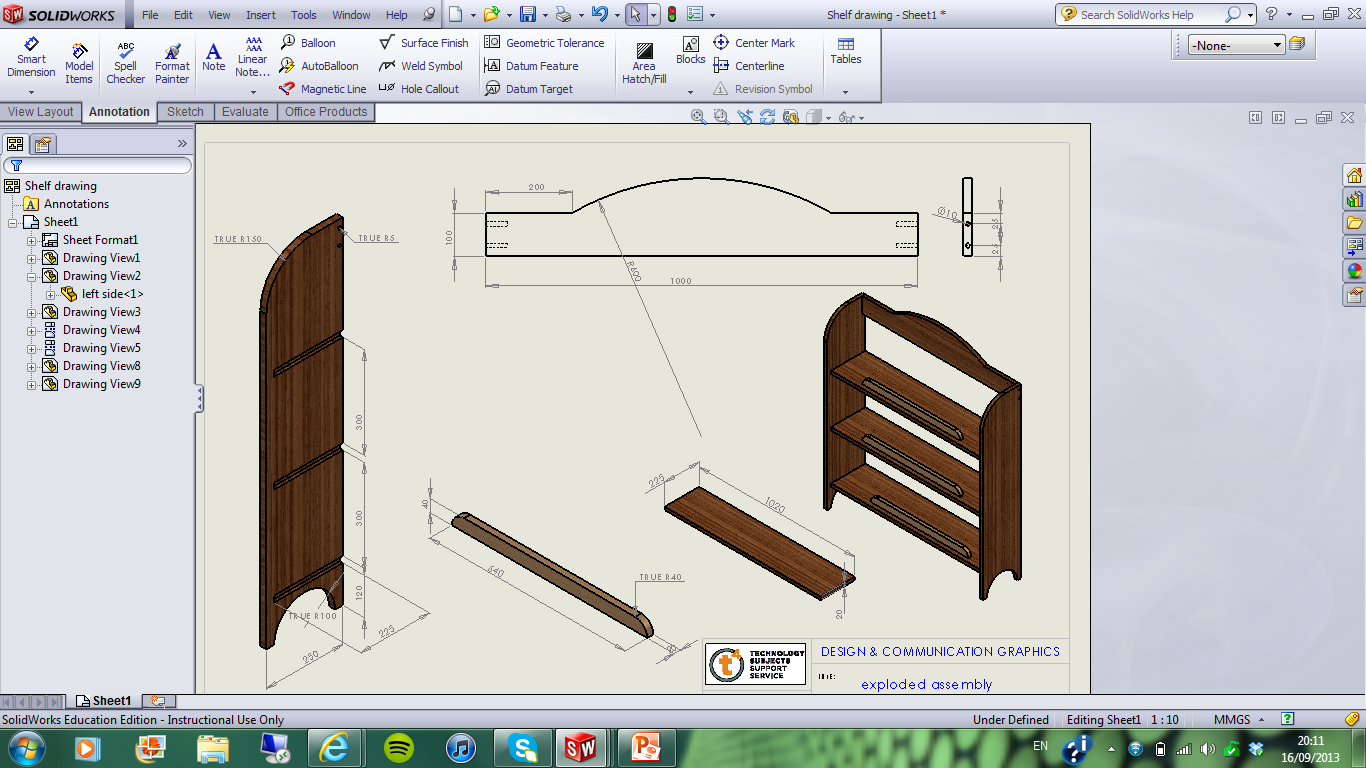 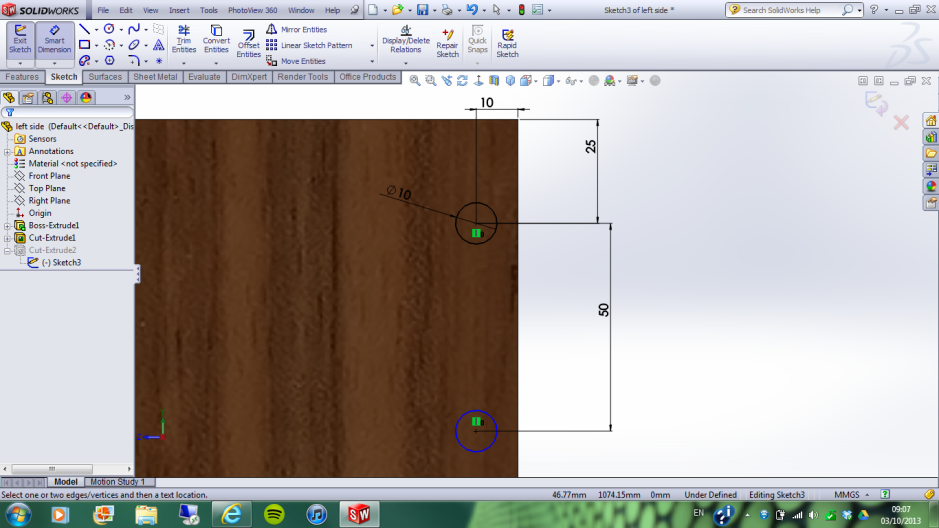 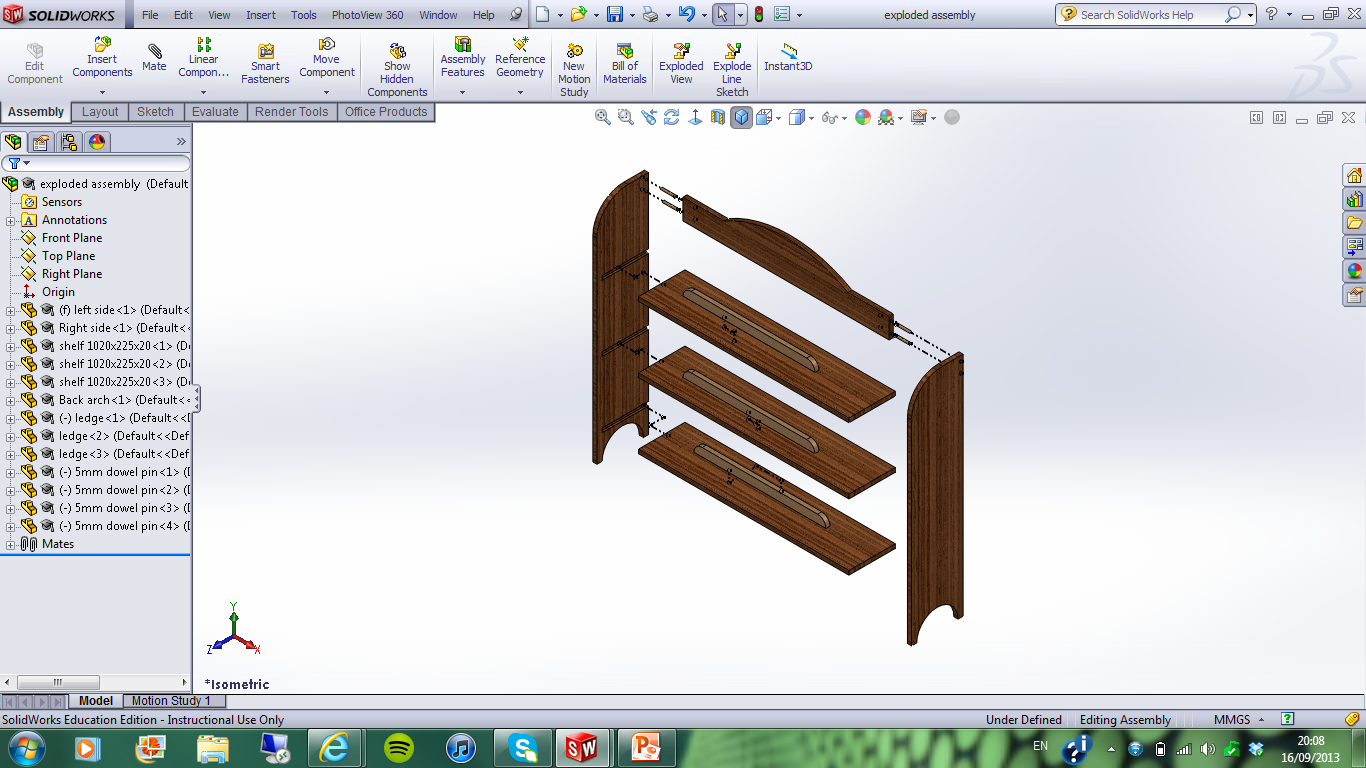 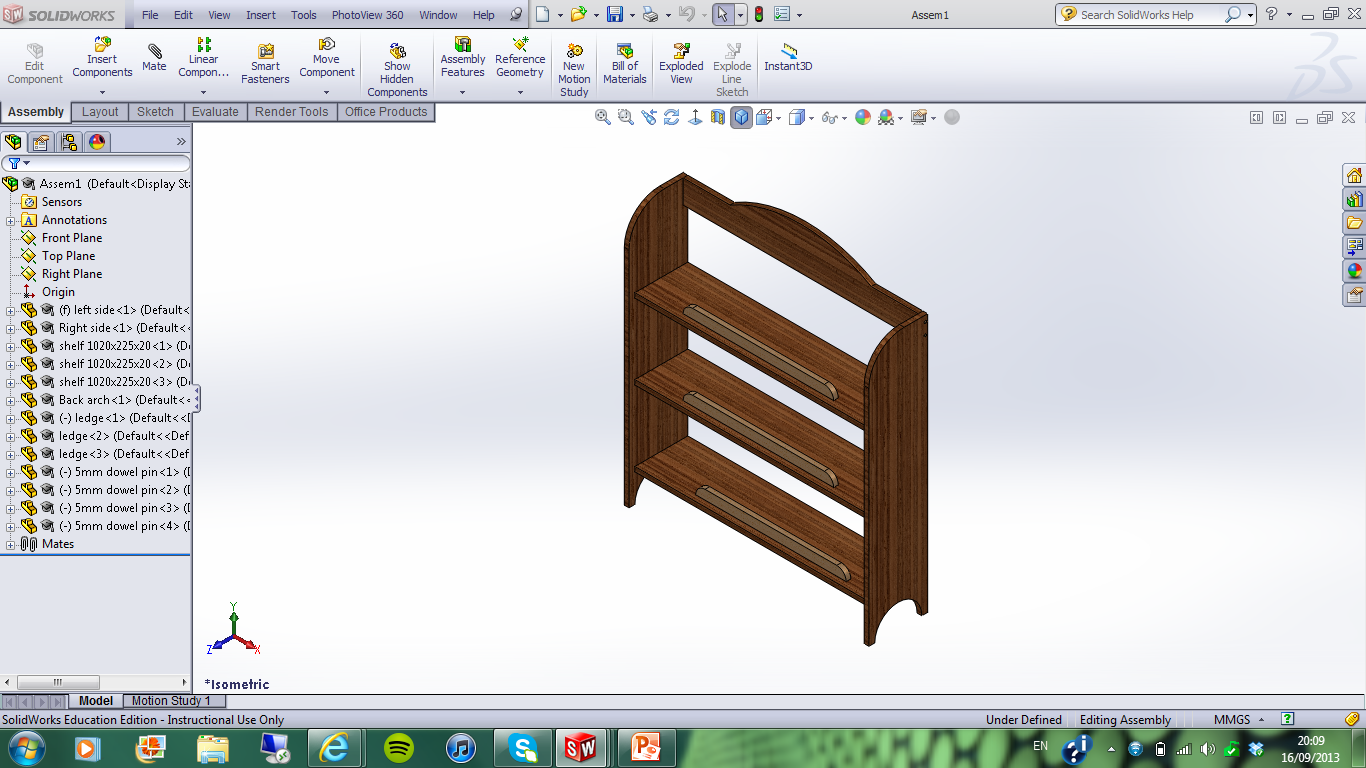